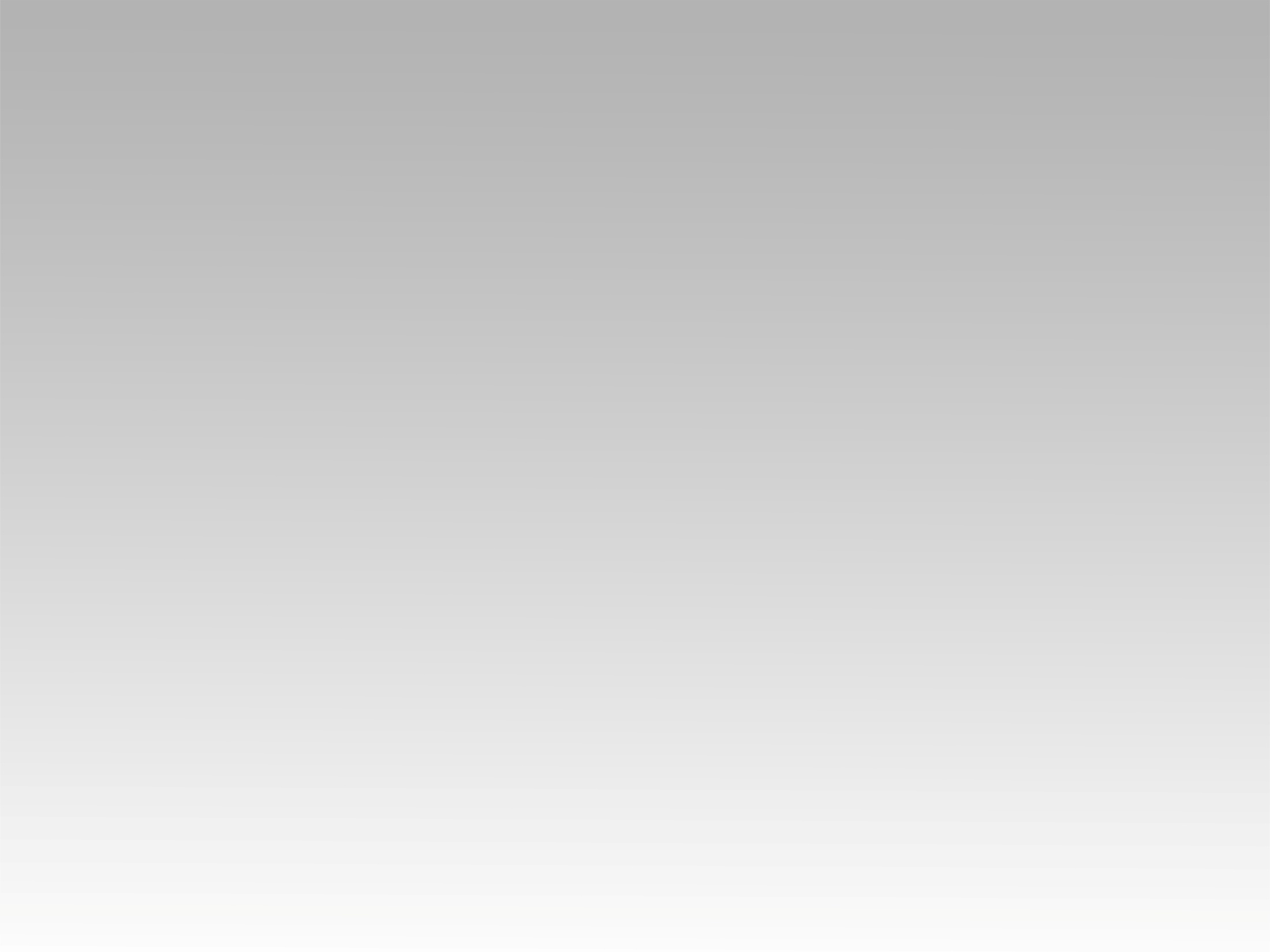 ترنيـمــة
ارفع عيني من البرية
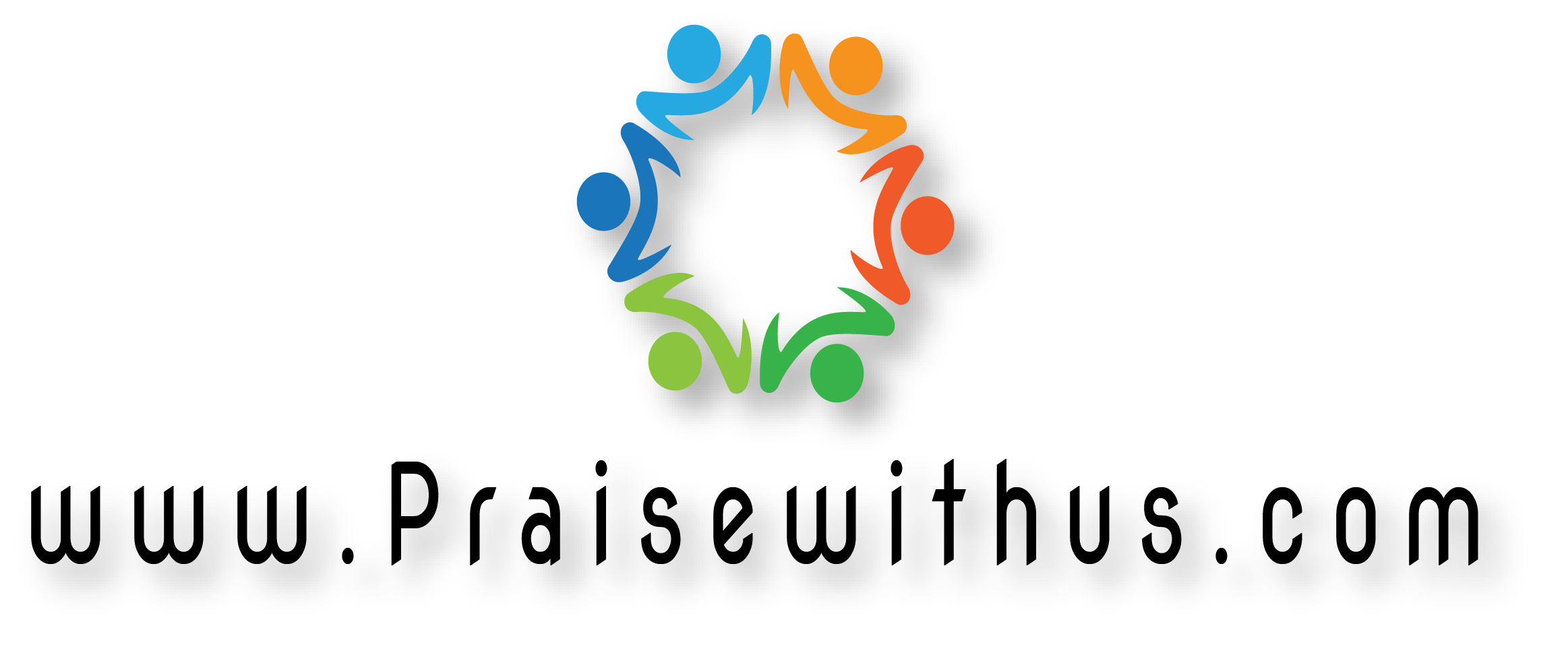 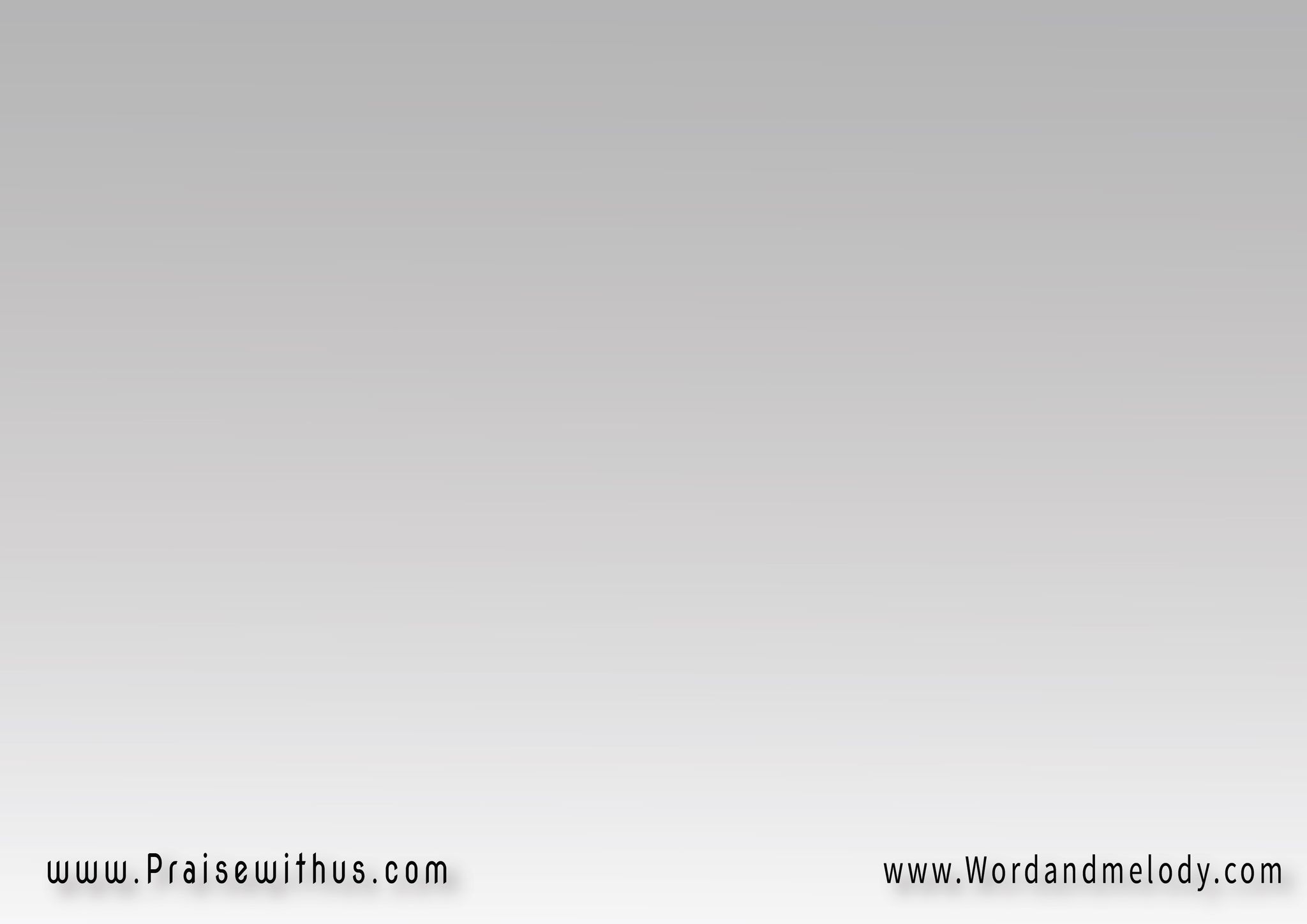 1- 
( ارفع عيني من البرية 
ثبت قلبي فيك يا حبيب 
غير كل مشاهد حولي 
وخلي ألام القفر تغيب )2
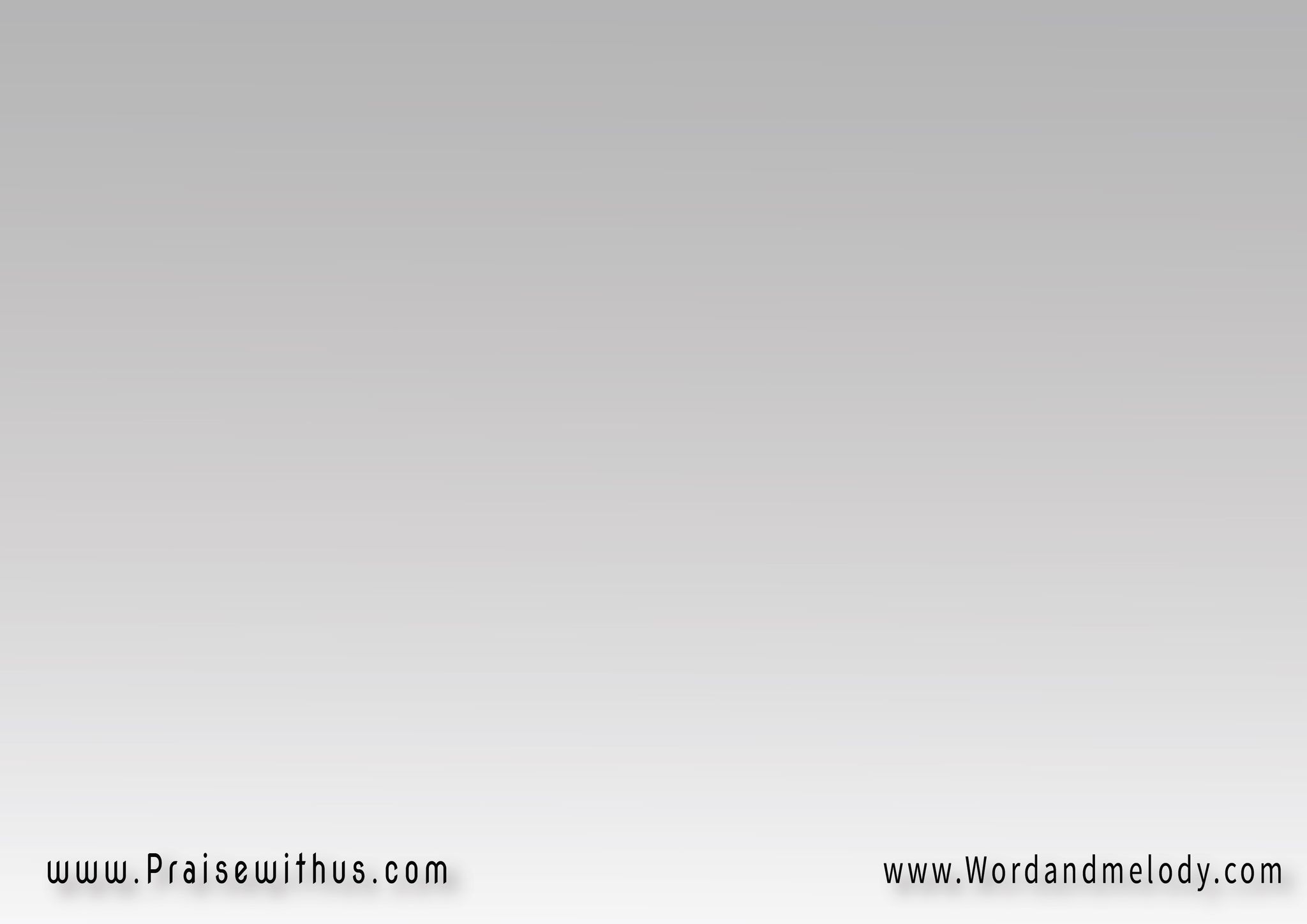 القرار : 
كل مناظر حولي تغيب 
لما أقعد يا حبيبي معاك
 يصبح وجهي بيلمع بيك واشبع ربي من رؤياك
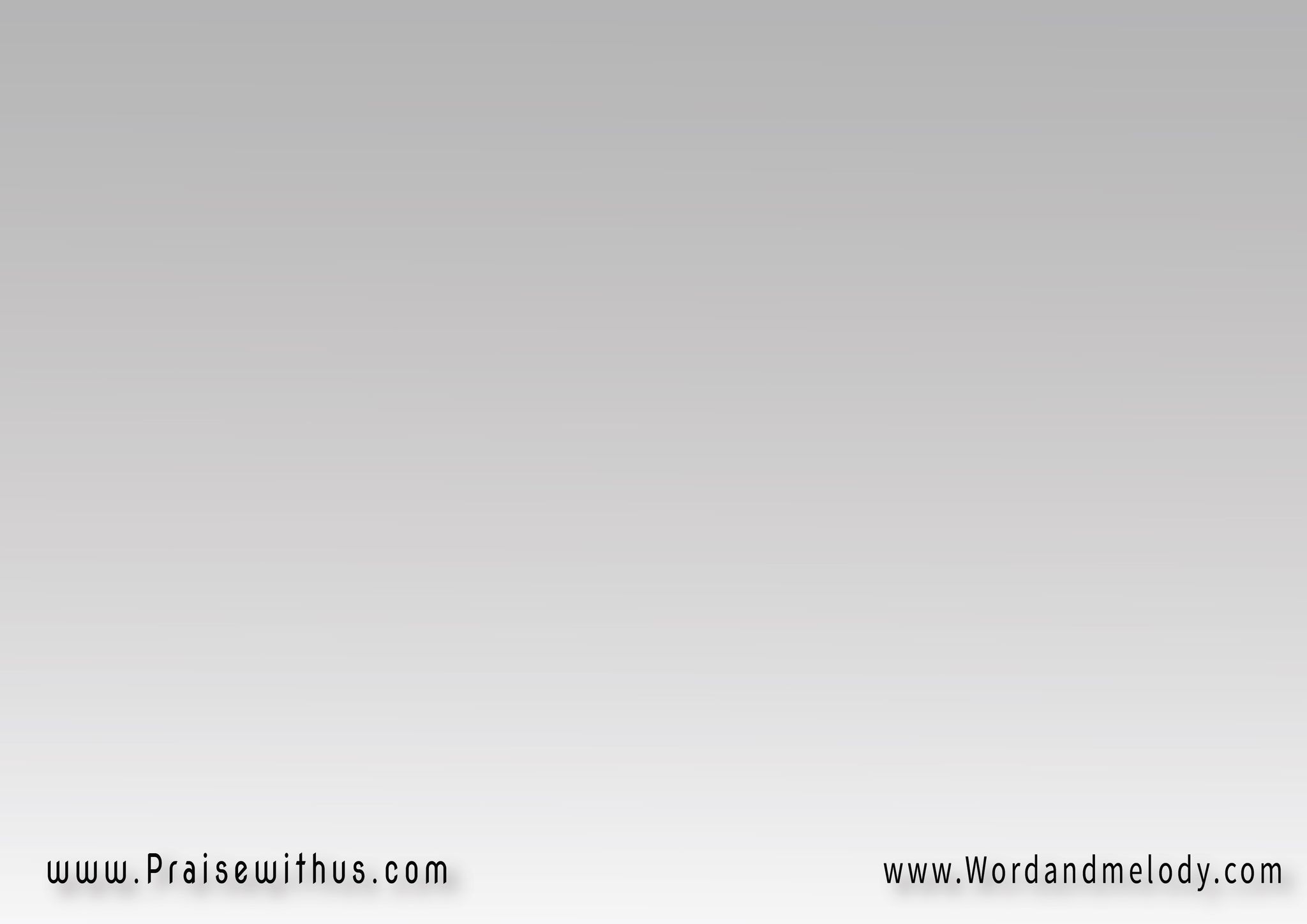 2- 
( خلي معاك القعده تطول 
سكن نفسي في الأحضان 
عرف قلبي محبة شخصك يصبح كأسي بيك مليان )2
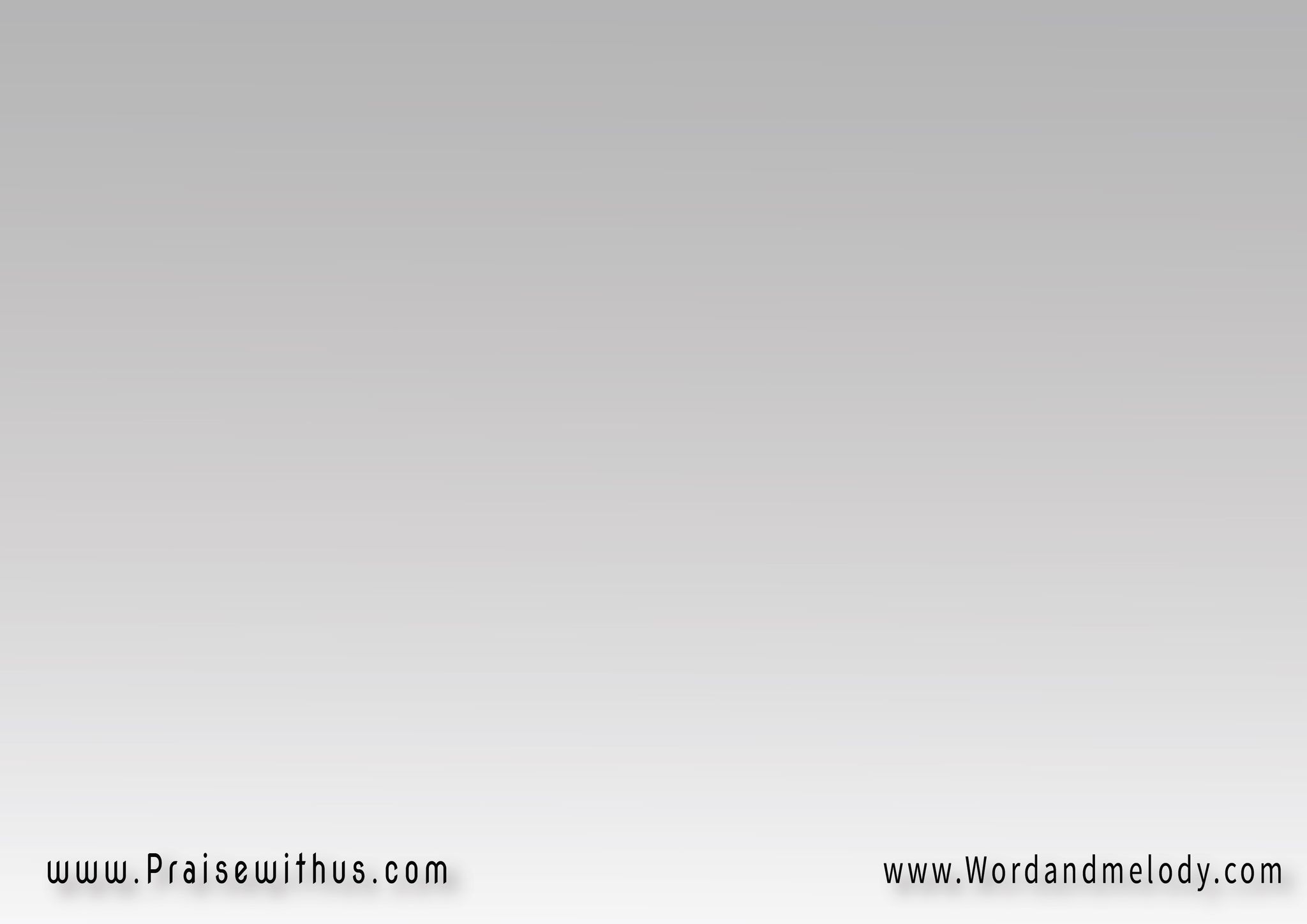 القرار : 
كل مناظر حولي تغيب 
لما أقعد يا حبيبي معاك
 يصبح وجهي بيلمع بيك واشبع ربي من رؤياك
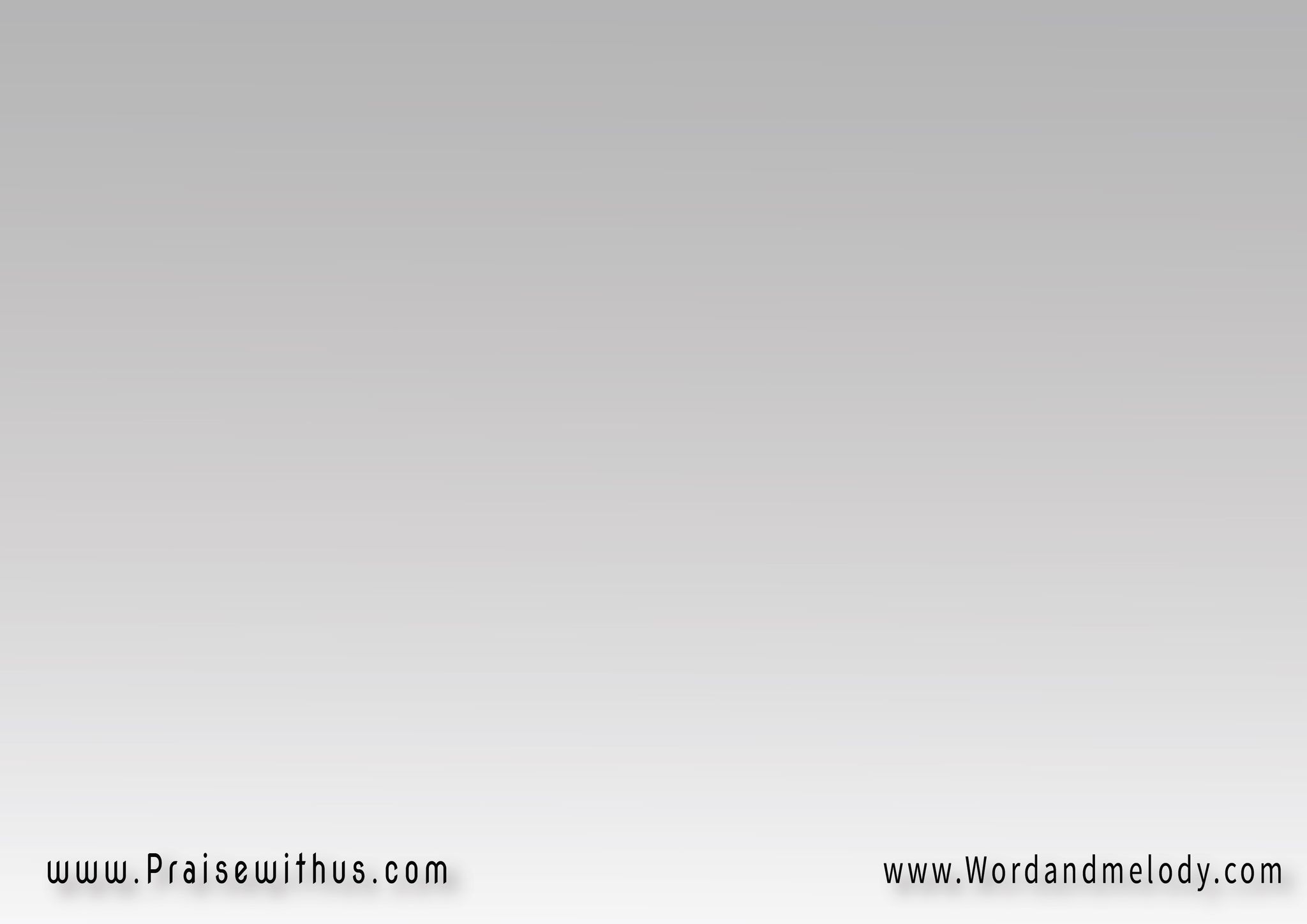 3- 
( خد بالنفس وحلق بيها 
فوق العالم والمنظور 
يصغر كل الكون في عيني وبالإيمان هافضل منصور )2
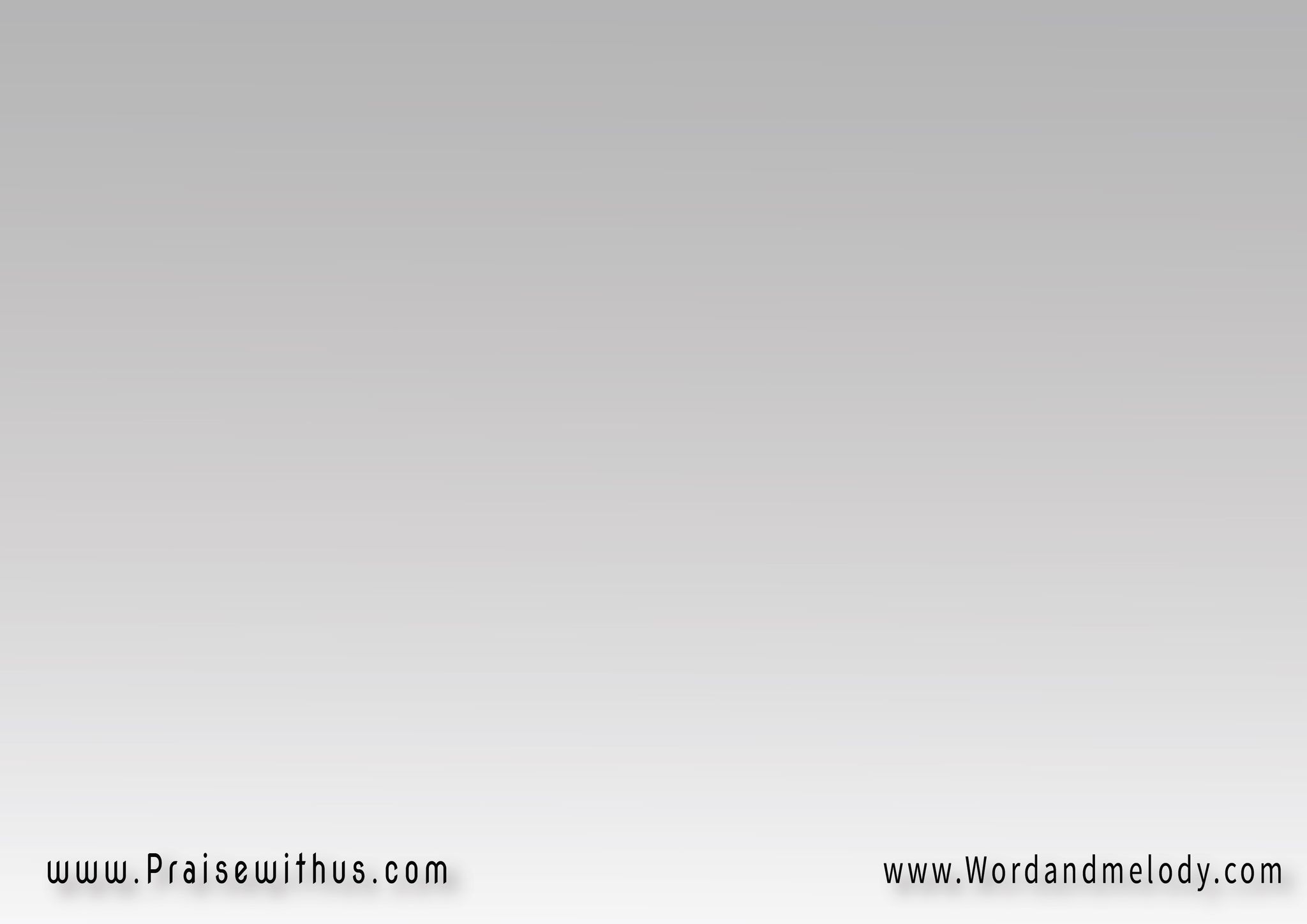 القرار : 
كل مناظر حولي تغيب 
لما أقعد يا حبيبي معاك
 يصبح وجهي بيلمع بيك واشبع ربي من رؤياك
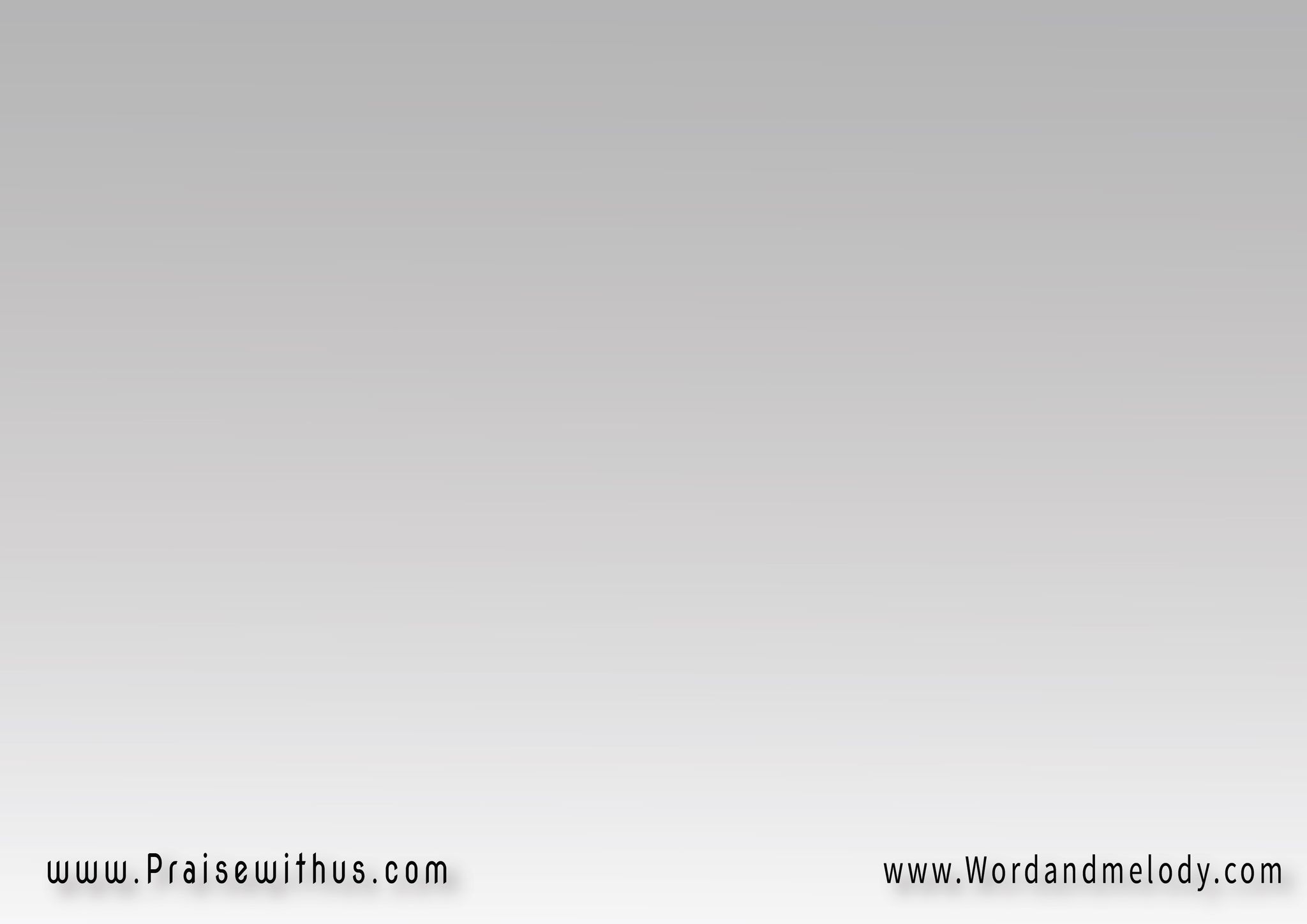 4- 
( تخرج نفسي من قدامك 
ريا وقلبي بيك مشغول 
واحيا العمر يا غالي أمامك متمتع انا بيك على طول )2
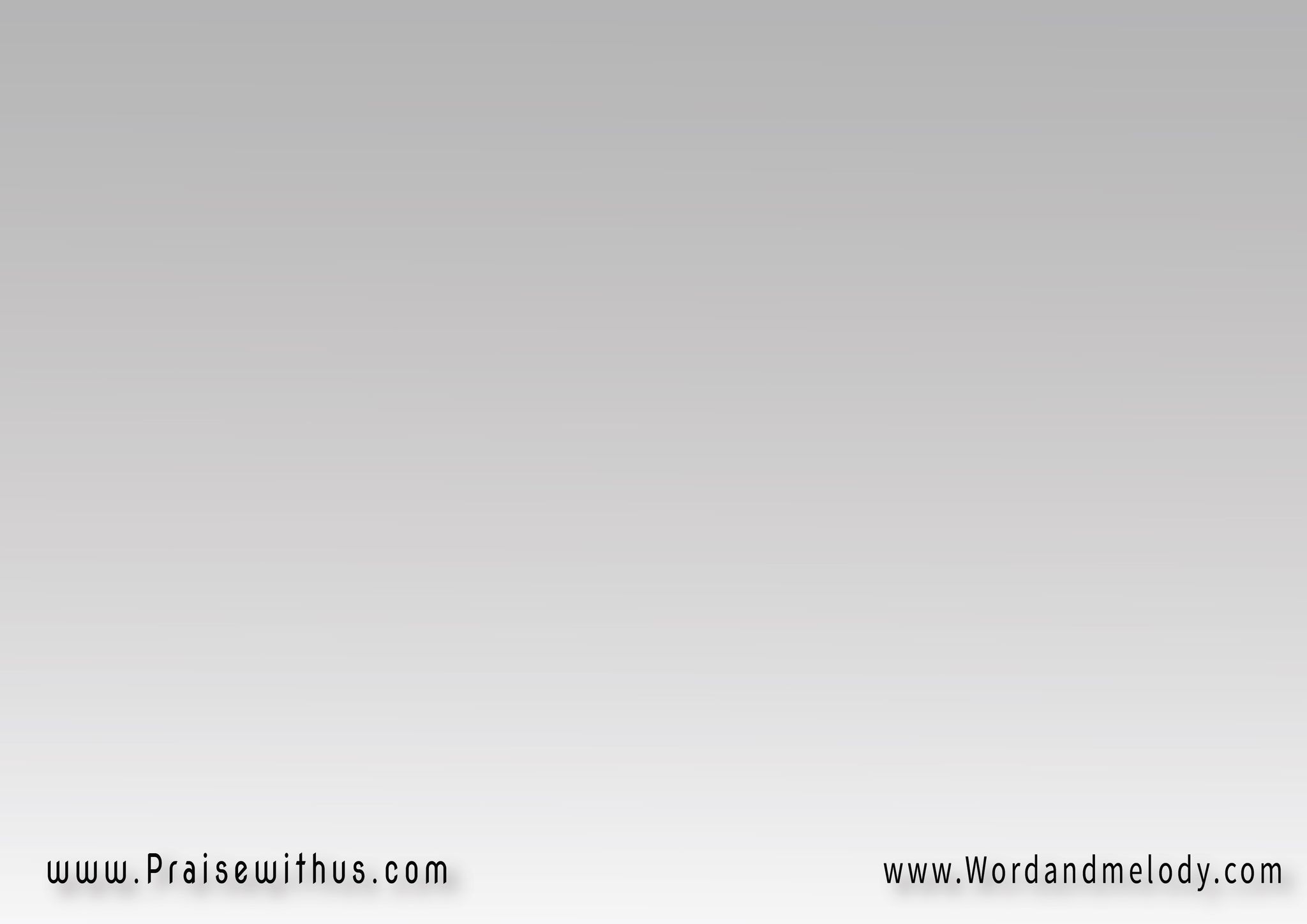 القرار : 
كل مناظر حولي تغيب 
لما أقعد يا حبيبي معاك
 يصبح وجهي بيلمع بيك واشبع ربي من رؤياك
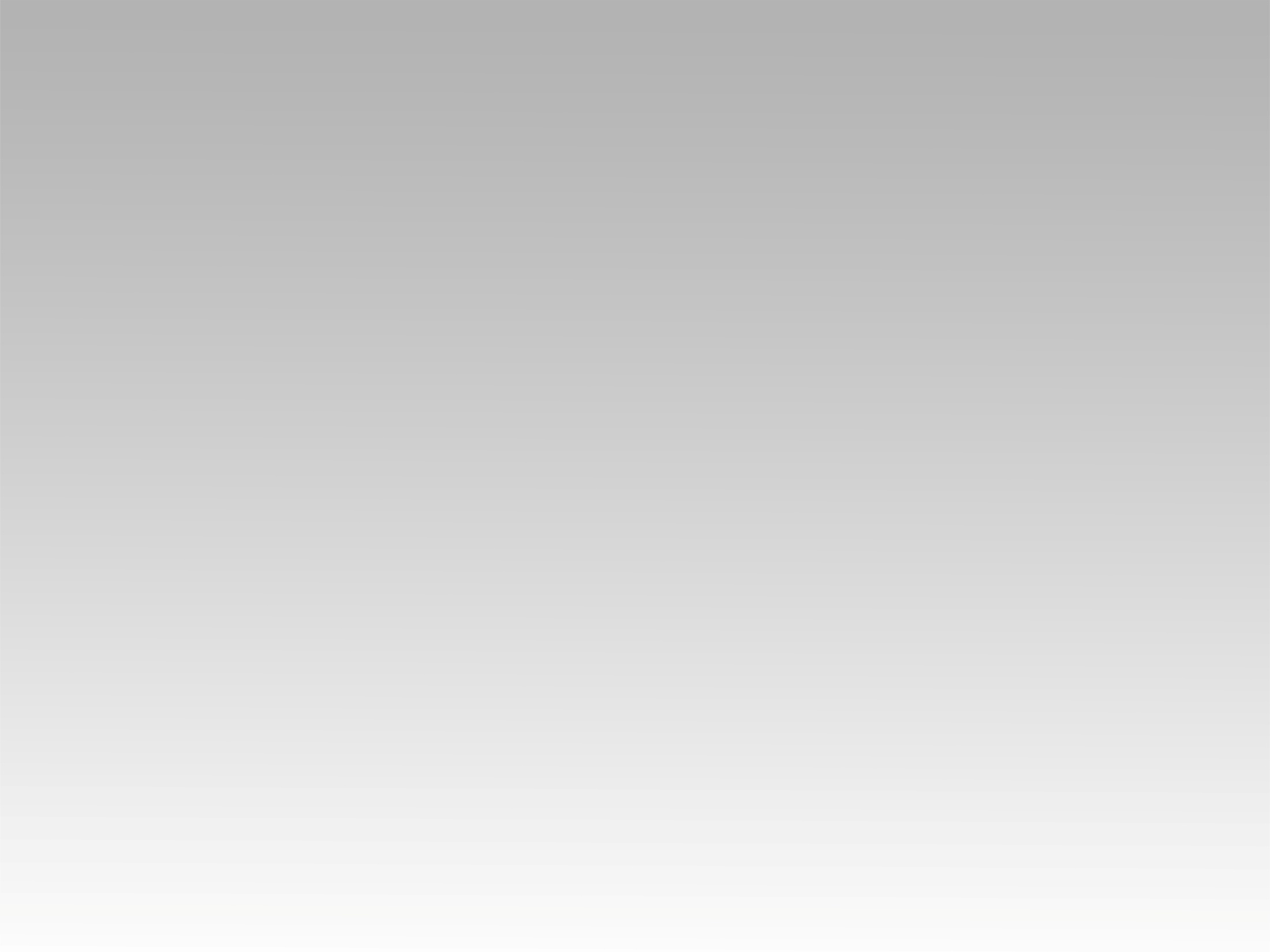 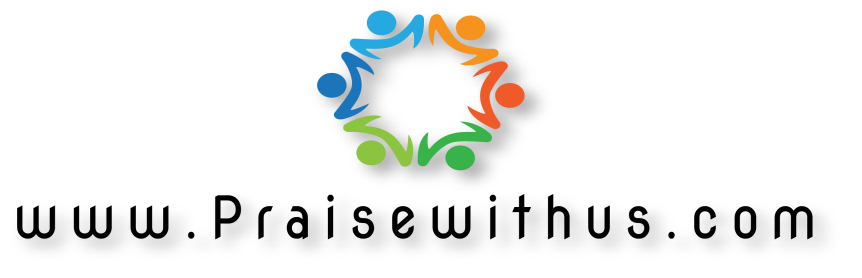